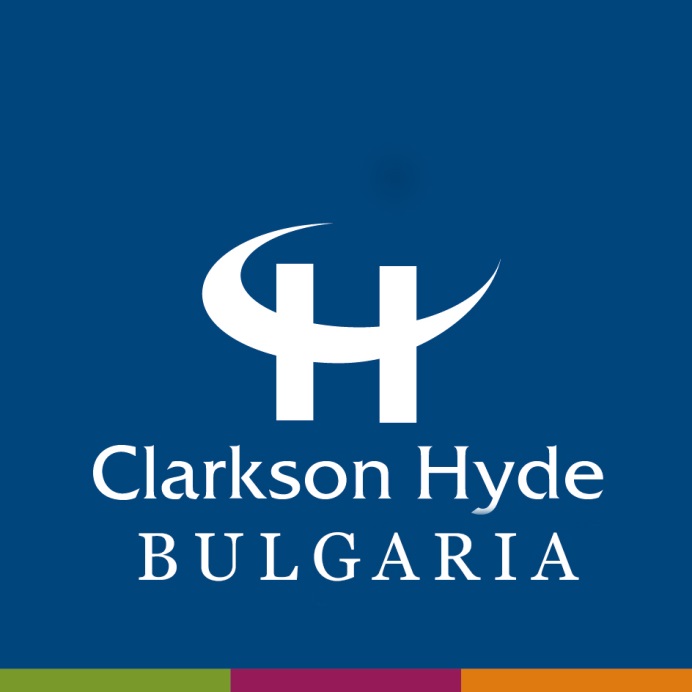 Partner: Tatyana Nanovska (CPA, Registered auditor)
Our services
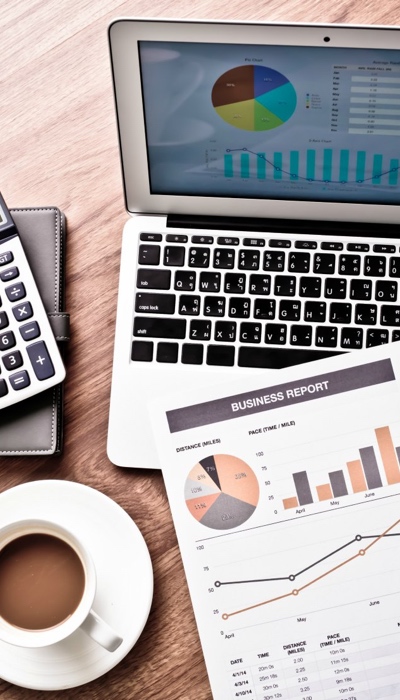 Accounting
Payroll
Audit
Tax consulting
VAT refund
Business advice
Advantages of setting up business in Bulgaria
10 % flat income taxes  
max. amount on which social and health insurances are calculated: BGN 2600 about (EUR 1300)
fast registration of new companies
low registration costs
Most popular types of business entities in Bulgaria
Limited Liability Company (OOD) 
Joint-stock company (AD)
Acquisition of real property in Bulgaria
Acquisition by Bulgarian persons
Acquisition by EU and EEA persons
Acquisition by non-EU and non-EEA foreign nationals
Tax overview
Personal Income Tax
Corporate Income Tax
VAT
Thank you for your time!